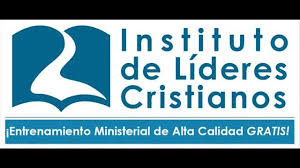 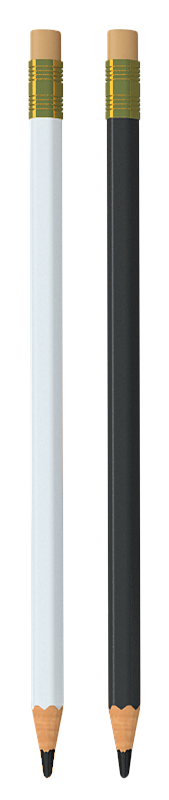 GRIEGO 1
UNIDAD: 9 
Tema: LOS PRONOMBRES PERSONALES
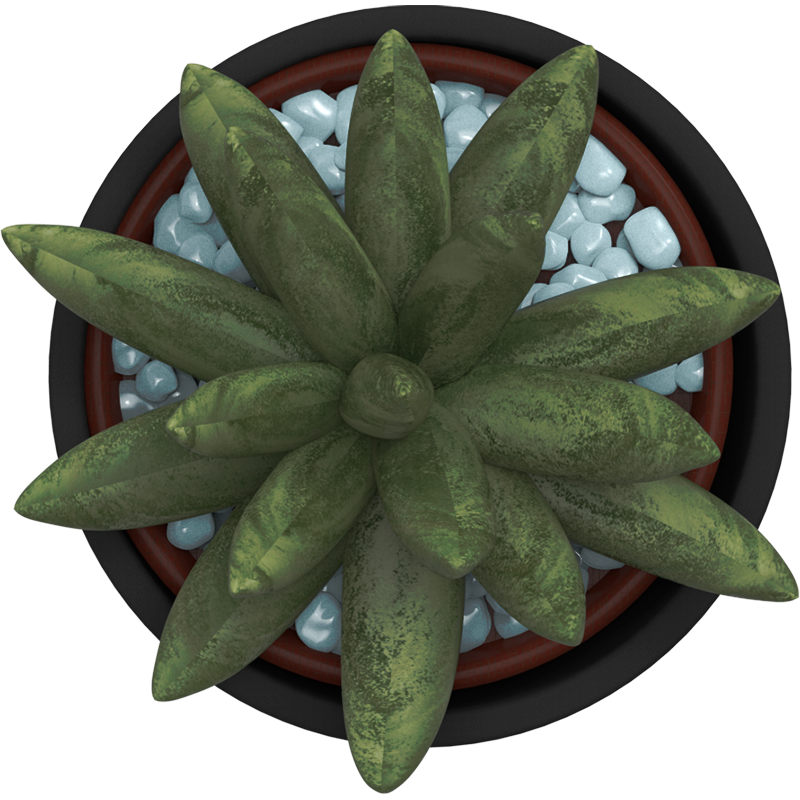 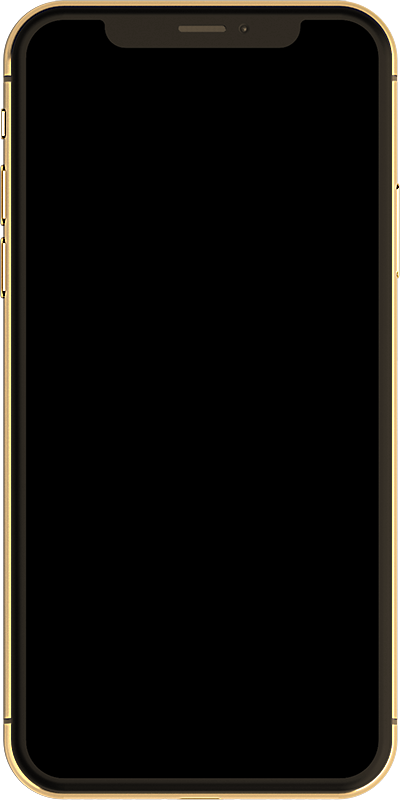 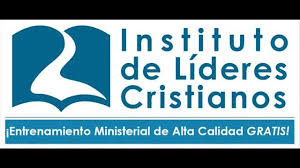 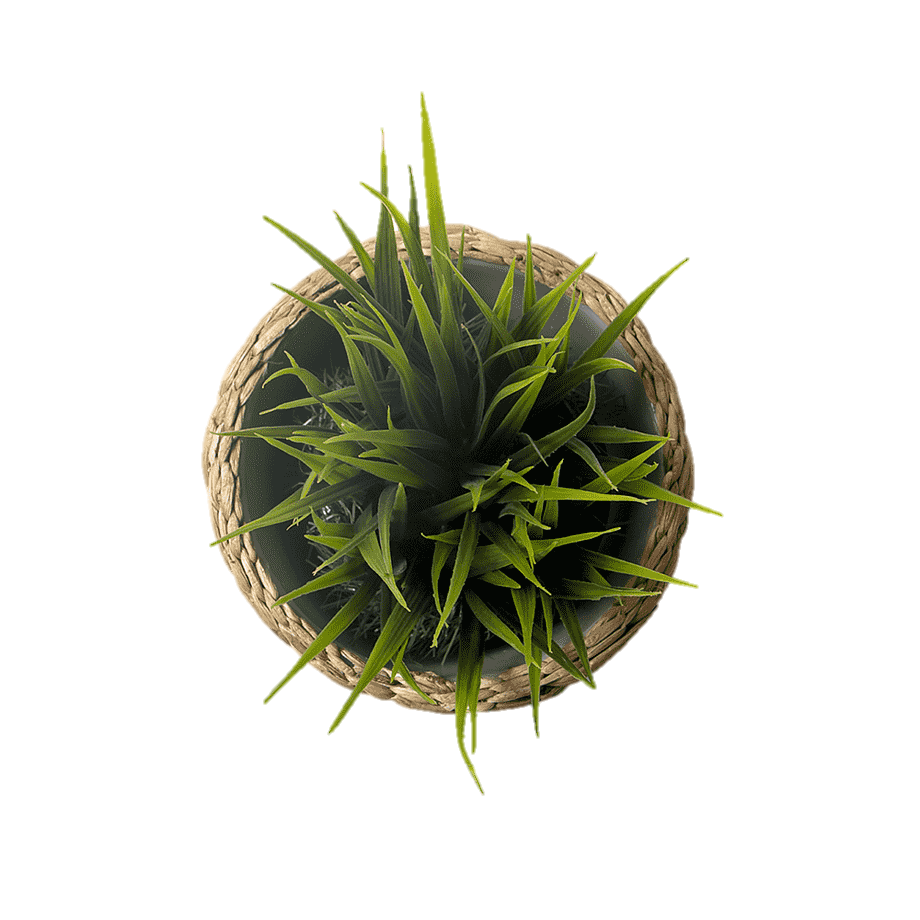 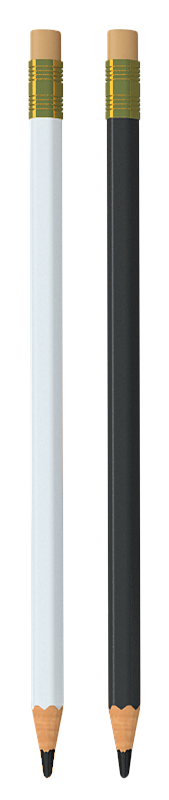 El pronombre personal es una palabra que se usa para sustituir un nombre personal u otro sustantivo, por lo regular, esto se hace para evitar repeticiones.
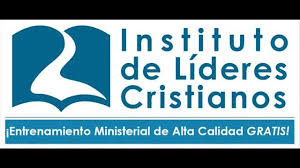 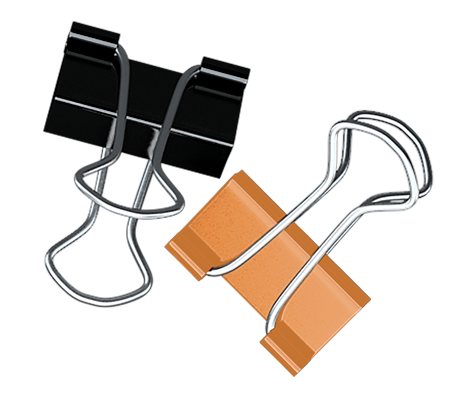 En los pronombres personales de primera y segunda persona tienen caso y número, pero carecen de género. 

El sustantivo representado por el pronombre, se le conoce como antecedente.

Los pronombres de la tercera persona tienen caso, género y número.
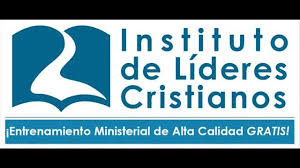 El pronombre personal de la primera persona
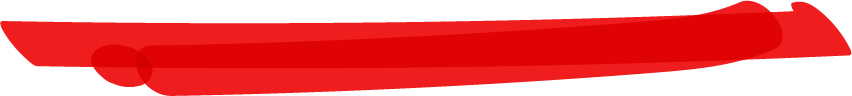 Pronombre Personal Primera Persona
Caso
Singular
Plural
Nominativo
Yo
nosotros
ἐγώ
ἡμεῖς
Genitivo
mío, de mí, mí
de nosotros
μου
/
ἐμοῦ
ἡμῶν
Dativo
a mí, para mí
nos, a  nosotros.
μοι
/
ἐμοί
ἡμῖν
Acusativo
me, a mí
Nos, a nosotros.
με
/
ἐμέ
ἡμᾶς
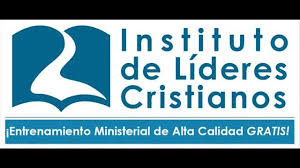 El pronombre personal de la segunda persona
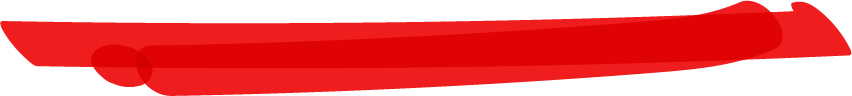 Pronombre Personal Segunda Persona
Caso
Singular
Plural
Nominativo
Tú
vosotros
σύ
ὑμεῖς
Genitivo
De ti, tu, tuyo
σου
/
σοῦ
ὑμῶν
de vosotros, vuestro (a)
Os, a  vosotros.
Dativo
a ti, para
tí
σοι
/
σοί
ὑμῖν
Acusativo
te, a
tí
σε
/
σέ
ὑμᾶς
Os, a vosotros.
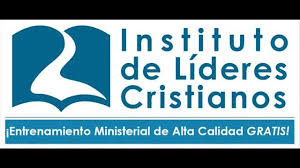 OBSERVACIONES
En los casos genitivo, dativo y acusativo del singular, tanto  de la primera y segunda persona  existen dos formas de escritura: Una sin acento (μου) y otra acentuada (ἐμοῦ). Esta ultima se le conoce como forma enfática.

La combinación de καί y ἐγώ forman κἀγώ que se traduce como: y yo, yo también, así yo, yo mismo, pero yo.
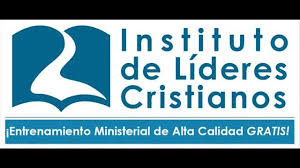 El pronombre personal de la tercera persona
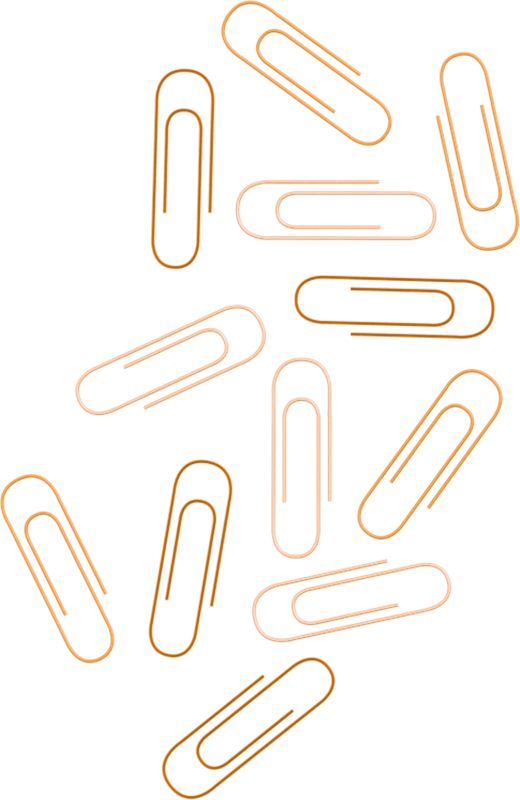 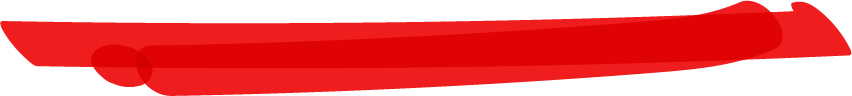 El pronombre personal de la tercera persona tiene caso, género y número. Su forma léxica es αὐτός. La forma en que se declinan es igual a la de los adjetivos a excepción del neutro nominativo/acusativo singular αὐτό.
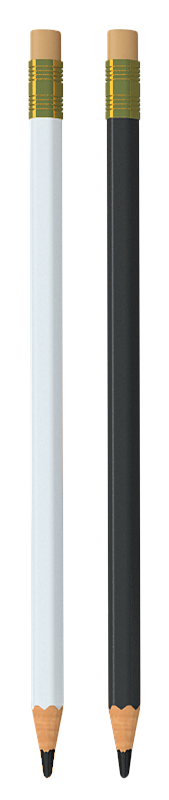 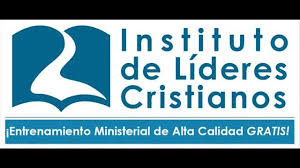 El pronombre personal de la tercera persona
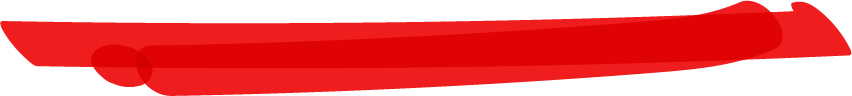 PRONOMBRE PERSONAL DE LA TERCERA PERSONA
Caso
Masculino
Traducción
Femenino
Traducción
Neutro
Traducción
Nom. sing.
αὐτός
él
αὐτή
ella
αὐτό
ello
Gen. sing.
αὐτοῦ
de él
αὐτῆς
de ella
αὐτοῦ
de ello
Dat. sing.
αὐτῷ
a / para él
αὐτῇ
a / para ella
αὐτῷ
a / para ello
Acus. sing.
αὐτόν
le, lo
αὐτήν
la
αὐτό
lo
Nom. Pl.
αὐτοί
Ellos
αὐταί
Ellas
αὐτά
Ellos
Gen. Pl.
αὐτῶν
de ellos
αὐτῶν
de ellas
αὐτῶν
de ellos
αὐτοῖς
a / para ellos
αὐταῖς
a / para ellas
αὐτοῖς
a / para ellos
Dat. Pl.
αὐτούς
les, los
αὐτάς
las
αὐτά
los
Acus. Pl.
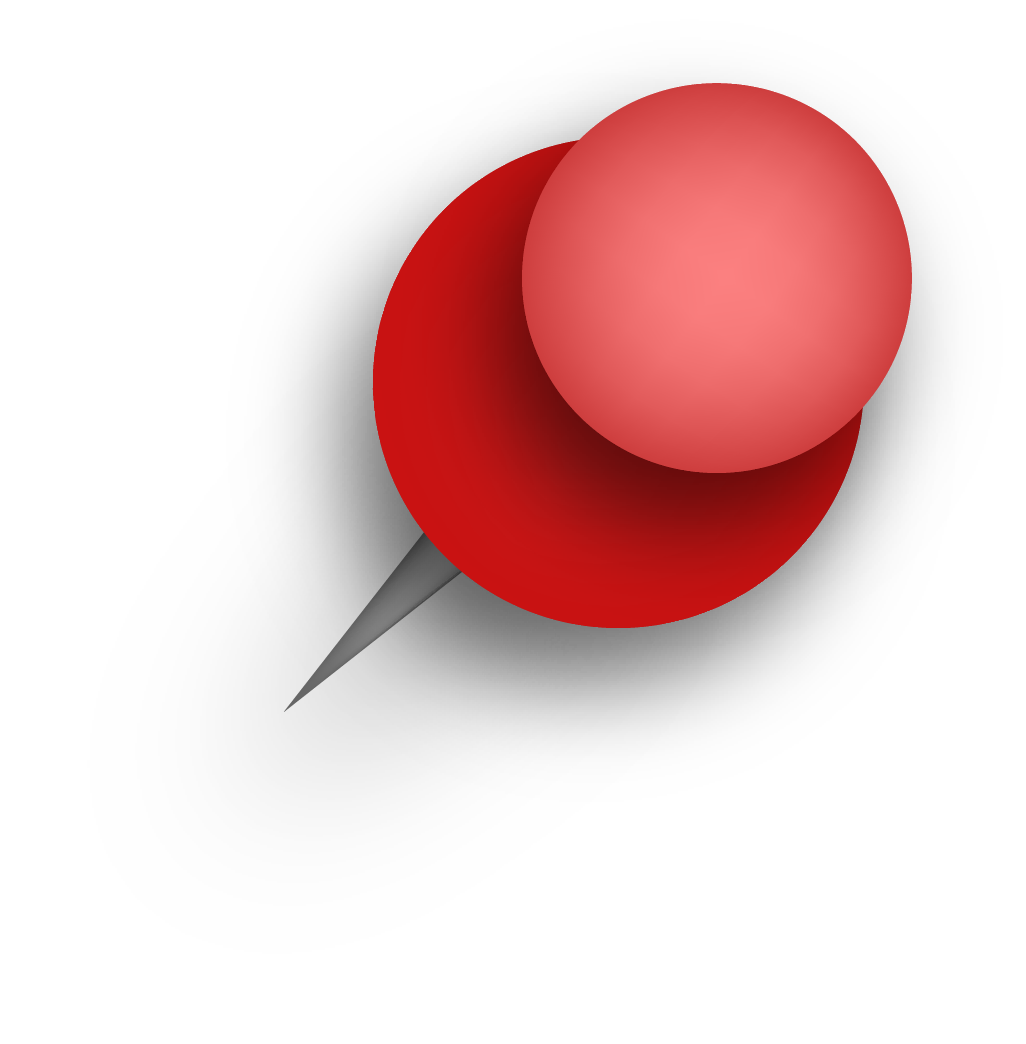 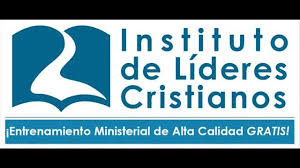 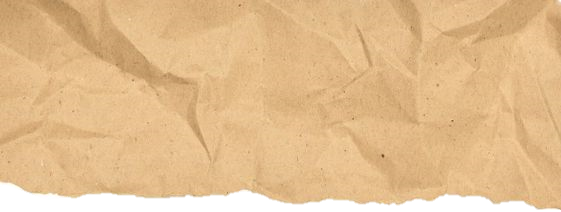 Los tres usos de αὐτός
El uso más común de αὐτός es el de pronombre personal de la tercera persona.
Ejemplo: ὁ Πέτρος λέγει αὐτῷ· 

El segundo uso es el de adjetivo intensivo. Aquí se encuentra en posición de un adjetivo predicativo, es decir, se usa sin el articulo, está en caso nominativo, concuerda con el sustantivo que califica en caso, número y género. Se traduce como “mismo/a”.
αὐτὸς γὰρ Δαυὶδ λέγει  Pues, mismo David dice
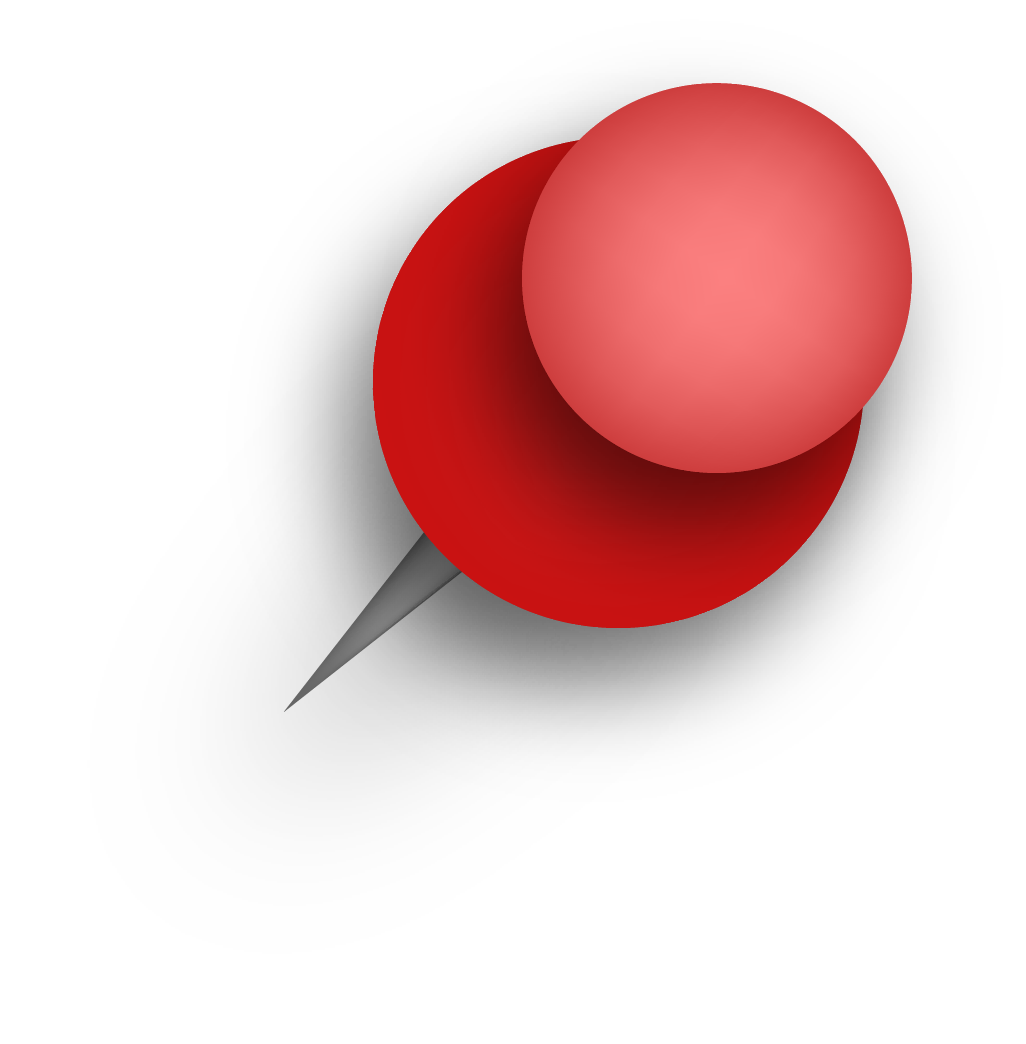 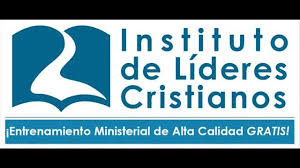 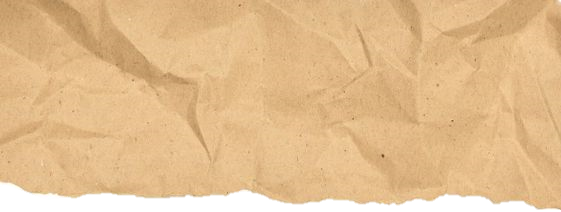 Los tres usos de αὐτός
Como adjetivo identificador. – En este uso αὐτός se emplea con artículo, concuerda en caso, número y género con el sustantivo al que hace referencia. Se traduce como “el mismo/a”.

ὁ δὲ αὐτὸς θεὸς  pero el mismo Dios.
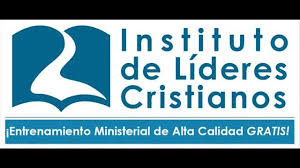 Ejemplos
σὺ  εἶ      ὁ υἱὸς    τοῦ   θεοῦ.   Lucas 4:41
Tu  eres  el hijo    de    Dios.

ἐγὼ  αὐτὸς  ἄνθρωπός   εἰμι. Hechos 10:26
“Yo    mismo    un hombre    soy.”

διὰ   τὰ  ἔργα    αὐτὰ        πιστεύετε. Juan 14:11
“Por  las obras   mismas     creeis”
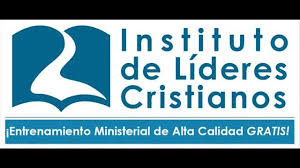 VOCABULARIO
αἴρω: Tomar, recoger, quitar (101)
ἀναβαίνω: Subir, ascender (82)
ἀποστέλλω: Enviar (132)
εὑρίσκω: Encontrar (176)
ἐσθίω: Comer (158)
ἐγείρω: Levantar, resucitar (144)
κρίνω: Juzgar (114)
μέλλω: Estar a punto de (109)
μένω: Permanecer, quedar (118)
σῴζω: Salvar (106)